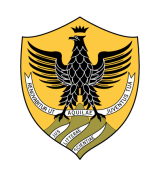 Università degli Studi dell’Aquila
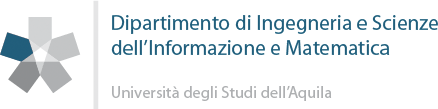 Corso di Algoritmi e Strutture Dati con Laboratorio

Java Collections Framework (II parte)
L’interfaccia Collection
Dove eravamo rimasti…
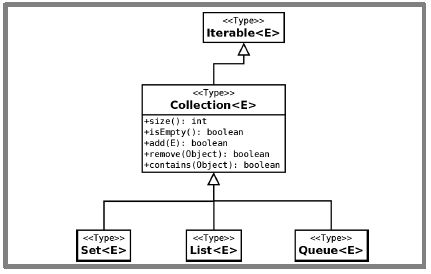 A.A. 2015/2016  -  Draft
2
L’interfaccia List
L’interfaccia List e le classi che la implementano:
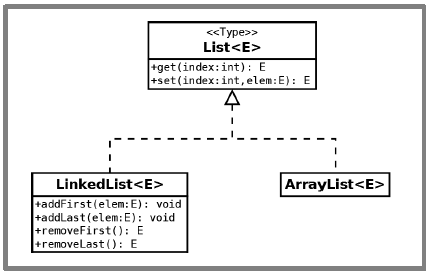 A.A. 2015/2016  -  Draft
3
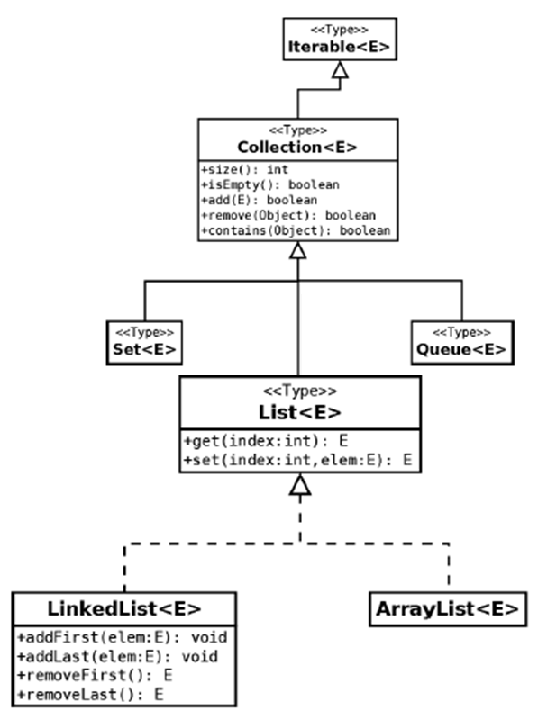 L’interfaccia List
L’interfaccia List estende l’interfaccia Collection aggiungendo alcuni metodi relativi all’uso di indici
In ogni esemplare di una classe che implementa l’interfaccia List gli elementi sono memorizzati in sequenza, in base ad un indice 
Vista come entità indipendente dal linguaggio di programmazione, una lista è un tipo di dato astratto
A.A. 2015/2016  -  Draft
4
L’interfaccia List: realizzazioni
Come sappiamo per uno stesso tipo di dato sono possibili diverse realizzazioni alternative basate su strutture dati diverse
In generale, la scelta di una particolare struttura dati consente un’implementazione delle operazioni richieste più o meno efficiente
L’efficienza dipende anche dal modo in cui i dati sono organizzati all’interno della struttura.
Un modo naturale per implementare una struttura dati che realizza un certo tipo di dato è scrivere una classe che ne implementa la corrispondente interfaccia
A.A. 2015/2016  -  Draft
5
Tecniche per rappresentare collezioni di oggetti
Tecniche fondamentali usate per rappresentare collezioni di elementi:
Tecnica basata su strutture indicizzate (array)
Tecnica basata su strutture collegate (record e puntatori)
La scelta di una tecnica piuttosto che di un’altra può avere un impatto cruciale sulle operazioni fondamentali (ricerca, inserimento, cancellazione, ...)
A.A. 2015/2016  -  Draft
6
Strutture indicizzate: array
Proprietà di base degli array:
(Forte) Gli indici delle celle di un array sono numeri interi consecutivi
Il tempo di accesso ad una qualsiasi cella è costante ed indipendente dalla dimensione dell’array
(Debole) Non è possibile aggiungere nuove celle ad un array
Il ridimensionamento è possibile solo mediante la riallocazione dell’array, ossia la creazione di un nuovo array e la copia del contenuto dal vecchio al nuovo array
Corso di Laboratorio di Algoritmi e Strutture Dati A.A. 2014/2015
7
Ridimensionamento di arrayLa tecnica del raddoppiamento-dimezzamento
L’idea è quella di non effettuare riallocazioni ad ogni inserimento/cancellazione, ma solo ogni Ω(n) operazioni
Se h è la dimensione dell’array e le prime n>0 celle dell’array contengono gli elementi della collezione, la tecnica consiste nel mantenere una  dimensione h che soddisfa, per ogni n>0, la seguente invariante:
n ≤ h < 4n
Corso di Laboratorio di Algoritmi e Strutture Dati A.A. 2014/2015
8
La tecnica del raddoppiamento-dimezzamento
L’invariante  n ≤ h < 4n sulla dimensione dell’array viene mantenuta mediante riallocazioni così effettuate:
Inizialmente, per n=0, si pone h=1
Quando n>h, l’array viene riallocato raddoppiandone la dimensione (h ← 2h)
Quando n scende a h/4 l’array viene riallocato dimezzandone la dimensione (h ← h/2)
Corso di Laboratorio di Algoritmi e Strutture Dati A.A. 2014/2015
9
La tecnica del raddoppiamento-dimezzamento
Nota teorica: Se v è un array di dimensione h≥n contenente una collezione non ordinata di n elementi, usando la tecnica del raddoppiamento-dimezzamento ogni operazione di inserimento o cancellazione di un elemento richiede tempo ammortizzato costante  
Previo eventuale raddoppiamento dell’array, l’inserimento si effettua in posizione n, e poi si incrementa n di 1
Per la cancellazione dell’elemento in posizione i, lo si sovrascrive con l’elemento in posizione n-1, decrementando n di 1 ed eventualmente dimezzando l’array
Corso di Laboratorio di Algoritmi e Strutture Dati A.A. 2014/2015
10
Strutture dati collegate: record e puntatori
In Java un record può essere rappresentato in modo naturale mediante un oggetto
I numeri associati ai record sono i loro indirizzi in memoria
I record sono creati e distrutti individualmente ed in maniera dinamica, per cui gli indirizzi non sono necessariamente consecutivi
Un record viene creato esplicitamente dal programma tramite l’istruzione new, mentre la sua distruzione avviene in modo automatico quando non è più in uso (garbage collection)
Per mantenere i record di una collezione in relazione tra loro ognuno di essi deve contenere almeno un indirizzo di un altro record della collezione
Corso di Laboratorio di Algoritmi e Strutture Dati A.A. 2014/2015
11
Strutture dati collegate: record e puntatori
Proprietà:
(Forte) è possibile aggiungere o eliminare record ad una struttura collegata
(Debole) Gli indirizzi dei record di una struttura collegata non sono necessariamente consecutivi
Corso di Laboratorio di Algoritmi e Strutture Dati A.A. 2014/2015
12
Le classi ArrayList<E> e LinkedList<E>
La classe ArrayList realizza l’interfaccia List mediante un array 
La classe LinkedList realizza l’interfaccia List mediante liste (doppiamente) collegate
Esempio: la classe RandomList crea e manipola un oggetto List contenente numeri interi casuali (RandomList.java)
A.A. 2015/2016  -  Draft
13
L’interfaccia List
RandomList.java:
Avremmo potuto usare un enunciato for-each avanzato per scandire randList?  No, perché oltre a ispezionare la lista, eliminiamo alcuni elementi contenuti in essa.
La variabile randList è stata dichiarata come riferimento polimorfico e inizializzata con un riferimento ad un oggetto di tipo ArrayList.
Per eseguire nuovamente il programma usando un oggetto di tipo LinkedList l’unica modifica necessaria è l’invocazione del costruttore:
List<Integer> randList=new LinkedList<Integer>();
A.A. 2015/2016  -  Draft
14
La classe ArrayList
ArrayList è un'implementazione di List, realizzata internamente con un array dinamico
La rallocazione dell’array avviene in modo trasparente per l'utente
Il metodo size restituisce il numero di elementi effettivamente presenti nella lista, non la dimensione dell'array sottostante
Il ridimensionamento avviene in modo che l'operazione di inserimento (add) abbia complessità ammortizzata costante (per ulteriori informazioni sulla complessità ammortizzata, si consulti un testo di algoritmi e strutture dati)
A.A. 2015/2016  -  Draft
15
La classe LinkedList
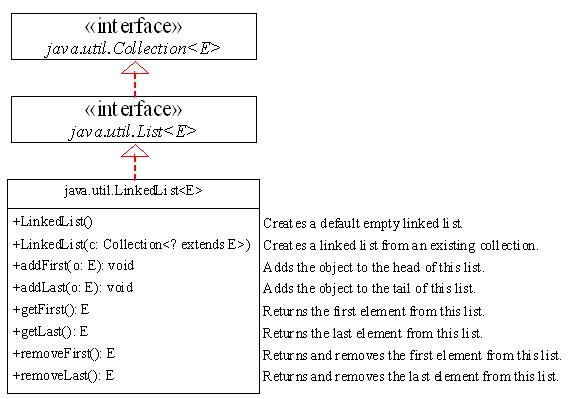 A.A. 2015/2016  -  Draft
16
La classe LinkedList
I metodi permettono di utilizzare una LinkedList sia come stack sia come coda
Per ottenere il comportamento di uno stack (detto LIFO: last in first out), inseriremo ed estrarremo gli elementi dalla stessa estremità della lista
ad esempio, inserendo con con addLast (o con add) ed estraendo con removeLast
Per ottenere, invece, il comportamento di una coda (FIFO: first in first out), inseriremo ed
estrarremo gli elementi da due estremità opposte
A.A. 2015/2016  -  Draft
17
Le liste e l’accesso posizionale
L'accesso posizionale (metodi get e set) si comporta in maniera molto diversa in LinkedList rispetto ad ArrayList
In LinkedList, ciascuna operazione di accesso posizionale può richiedere un tempo proporzionale alla lunghezza della lista (complessità lineare)
In ArrayList, ogni operazione di accesso posizionale richiede tempo costante
Pertanto, è fortemente sconsigliato utilizzare l'accesso posizionale su LinkedList
Se l'applicazione richiede l'accesso posizionale, è opportuno utilizzare un semplice array, oppure la classe ArrayList
A.A. 2015/2016  -  Draft
18
Linked Lists
Una linked list è una struttura dati dinamica lineare in cui ogni elemento (detto nodo) è un oggetto separato



Ogni nodo è composto da due items: il dato ed un riferimento al nodo successivo
L’ultimo nodo ha un riferimento a null. 
Il (riferimento al) primo nodo è detto “head” della lista. Se la lista è vuota head è un riferimento null.
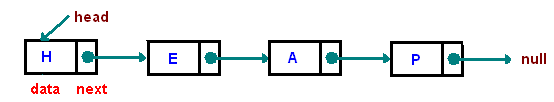 A.A. 2015/2016  -  Draft
19
Inner classes
In Java è possibile definire una classe (B) dentro un’altra classe (A)
La classe A è detta “outer class”, mentre la B è detta “nested class”
Ci sono due tipi di classi nested:
static
non-static  (inner class)
NB: Le classi (non-static) “Inner” sono sottoinsiemi delle classi “nested” (anche dette static inner)
A.A. 2015/2016  -  Draft
20
Inner classes
Una inner class B è un membro di A ed ha accesso agli altri membri (anche privati) di A. 
  Viceversa la classe esterna A può accedere a tutti i membri della classe (not-static) inner.
Una nested class (static inner) non può fare riferimento direttamente alle variabili o metodi d’istanza definiti nella sua classe esterna: essa può usarli solo attraverso un object reference.
Una nested class può accedere solo ai membri statici di A.
A.A. 2015/2016  -  Draft
21
Linked Lists: la classe Node
In seguito definiamo una classe (my)LinkedList con due nested classes: static Node class and non-static  LinkedListIterator class

private static class Node<AnyType> { 
	private AnyType data;
	private Node<AnyType> next;
 
	public Node(AnyType data, Node<AnyType> next){ 
		this.data = data;
		this.next = next; 
	}
}
A.A. 2015/2016  -  Draft
22
Esempi
head = head.next;



head.next = head.next.next;



head.next.next.next.next = head;
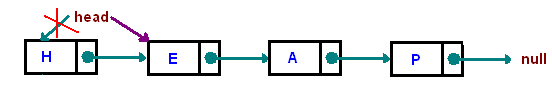 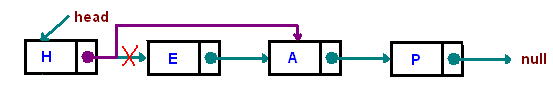 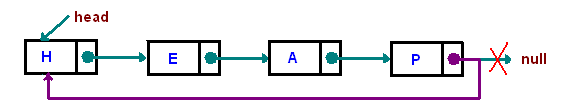 A.A. 2015/2016  -  Draft
23
Linked List Operations
addFirst  crea un nodo e lo aggiunge all’inizio della lista:

public void addFirst(AnyType item) {
	head = new Node<AnyType>(item, head);
}
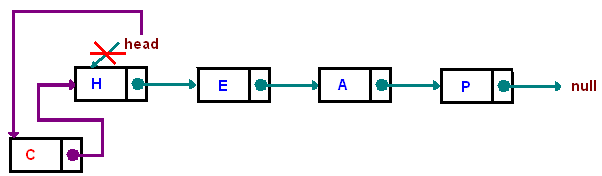 A.A. 2015/2016  -  Draft
24
Linked List Operations
Traversing   Iniziando da head (senza cambiare il riferimento) si accede ad ogni nodo fino a quando non si raggiunge null.

Node tmp = head; 
while(tmp != null) tmp = tmp.next;
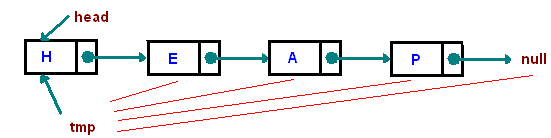 A.A. 2015/2016  -  Draft
25
Linked List Operations
addLast   appende il nodo alla fine della lista. 
public void addLast(AnyType item) {
  if(head == null) addFirst(item); 
  else {
		Node<AnyType> tmp = head;
		while(tmp.next != null) tmp = tmp.next;
		tmp.next = new Node<AnyType>(item, null); 
  }
}
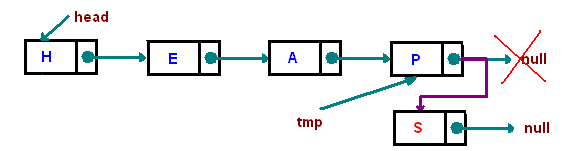 A.A. 2015/2016  -  Draft
26
Linked List Operations
Inserting "after“ (E) : Cerca un nodo contenente “key” ed inserisce un nuovo nodo dopo di esso.
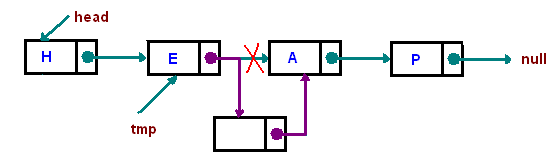 A.A. 2015/2016  -  Draft
27
Linked List Operations
public void insertAfter(AnyType key, AnyType toInsert){
Node<AnyType> tmp = head;
while(tmp!=null && !tmp.data.equals(key)) 		tmp = tmp.next;
if(tmp!=null) tmp.next =
	new Node<AnyType>(toInsert,tmp.next);
}
A.A. 2015/2016  -  Draft
28
Linked List Operations
Inserting "before“ (A)   cerca un nodo contenente “key” e inserisce un nuovo nodo prima di esso
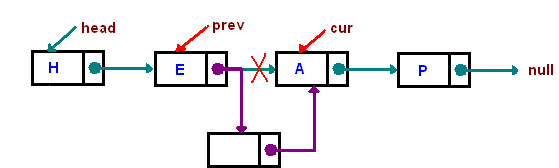 A.A. 2015/2016  -  Draft
29
Linked List Operations
public void insertBefore(AnyType key,
						AnyType toInsert) {
  if(head == null) return null;
  if(head.data.equals(key)) {
     addFirst(toInsert);
     return; }
  Node<AnyType> prev = null;
  Node<AnyType> cur = head;
  while(cur != null && !cur.data.equals(key)) {
     prev = cur; cur = cur.next;
  }
  if(cur != null) prev.next =
       new Node<AnyType>(toInsert, cur);
}
A.A. 2015/2016  -  Draft
30
Linked List Operations
Deletion (A)  Cerca un nodo contenente “key” e lo cancella. Ci sono tre casi particolari da gestire: 
La lista è vuota
Bisogna cancellare il primo nodo
Il nodo non è in lista
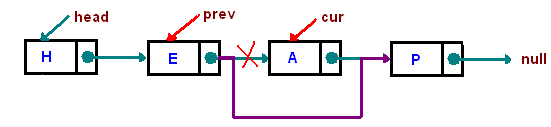 A.A. 2015/2016  -  Draft
31
Linked List Operations
public void remove(AnyType key) {
   if(head == null)
	throw new RuntimeException("cannot delete");
   if( head.data.equals(key) ) {
	head = head.next;
	return; }
   Node<AnyType> cur = head;
   Node<AnyType> prev = null;
   while(cur != null && !cur.data.equals(key) ) { 	prev = cur; cur = cur.next; } 
   if(cur == null)
	throw new RuntimeException("cannot delete"); 	prev.next = cur.next;
}
A.A. 2015/2016  -  Draft
32
Linked List Operations
Iterator

public Iterator<AnyType> iterator() {
 return new LinkedListIterator();
}

LinkedListIterator è una classe privata interna alla classe LinkedList
A.A. 2015/2016  -  Draft
33